Министерство социальной политики Нижегородской области
государственное бюджетное учреждение 
«Социально-реабилитационный центр для несовершеннолетних
 Арзамасского района»
Профессиональный навигатор, как средство интеграции и социальной адаптации детей с ограниченными возможностями здоровья
 «Нить помощи»
Цель:  
формирование гармоничной для социализации ребенка среды через интеграцию детей-инвалидов и  детей с ОВЗ, с использованием профориентационных форм и методов.
Задачи: 
Создание  доступной среды жизнедеятельности, учитывающей психофизические особенности несовершеннолетних
Подготовка детей к самостоятельному, осознанному профессиональному и жизненному самоопределению
Повышение родительской ответственности через активное взаимодействие со специалистами
Законы и нормативно-правовые акты, регламентирующие  деятельность отделения:
Конвенция о правах ребёнка;
Положения Трудового кодекса Российской Федерации;
Федеральный закон от 24 июня 1999 года №120-ФЗ «Об основах системы профилактики безнадзорности и правонарушений несовершеннолетних»;
 Федеральный закон от 28 декабря 2013 года №442-ФЗ «Об основах социального обслуживания граждан в Российской Федерации»; 
Порядок предоставления социальных услуг, утвержденный постановлением Правительства Нижегородской области от 20 апреля 2020 года N 315 «О внесение изменений в постановление Правительства  Нижегородской области  от 21.06.2016 г. № 377» 
Федеральный закон от 21 декабря 1996 г. N 159-ФЗ «О дополнительных гарантиях по социальной поддержке детей-сирот и детей, оставшихся без попечения родителей»; 
 Федеральный закон от 24.07.1998 N 124-ФЗ (ред. от 28.12.2016) «Об основных гарантиях прав ребенка в Российской Федерации»  и другие нормативные акты, регулирующие деятельность организаций социального обслуживания.
Категории  несовершеннолетних,  
обслуживаемых в отделении
Категории семей, обслуживаемых в отделении
Неполные семьи (одинокие матери, одинокие отцы);
Неполные семьи, по потере кормильца;
Семьи, где родители инвалиды (пенсионеры);
Семьи с детьми-инвалидами, с ограниченными возможностями здоровья;
Семьи с низким материальным уровнем жизни;
Опекаемые семьи;
Многодетные семьи.
Ребёнок-инвалид;
Опекаемый ребёнок;
Ребёнок, испытывающий трудности в социальной адаптации;
Ребёнок, находящийся в трудной жизненной ситуации, нуждающийся в социальной помощи и реабилитации.
Документы, оформляемые при поступлении несовершеннолетнего  на социальное обслуживание в полустационарной форме,  в ГБУ «СРЦН Арзамасского района»:
Договор о предоставлении социальных услуг.
Разрешение на использование видео и фото ребенка.
Лист ознакомления о «Правилах внутреннего распорядка».
Разъяснения субъекту персональных данных юридических последствий отказа предоставить свои персональные данные в ГБУ «СРЦН Арзамасского района».
Согласие законных представителей на психолого-педагогическое обследование несовершеннолетнего.
Личное дело несовершеннолетнего, содержащее необходимый перечень документов, в соответствии с Приказом Министерства социальной политики Нижегородской области от 10.12.2013 г. № 937 «О системе социальной реабилитации семей и детей, находящихся в трудной жизненной ситуации или социально опасном положении, в учреждениях социального обслуживания семей и детей Нижегородской области», Приложением 7 «Требования к порядку ведения личных дел несовершеннолетних, находящихся на полустационарном обслуживании в учреждениях социального обслуживания семьи и детей».
Лицензия на право  организации образовательной деятельности
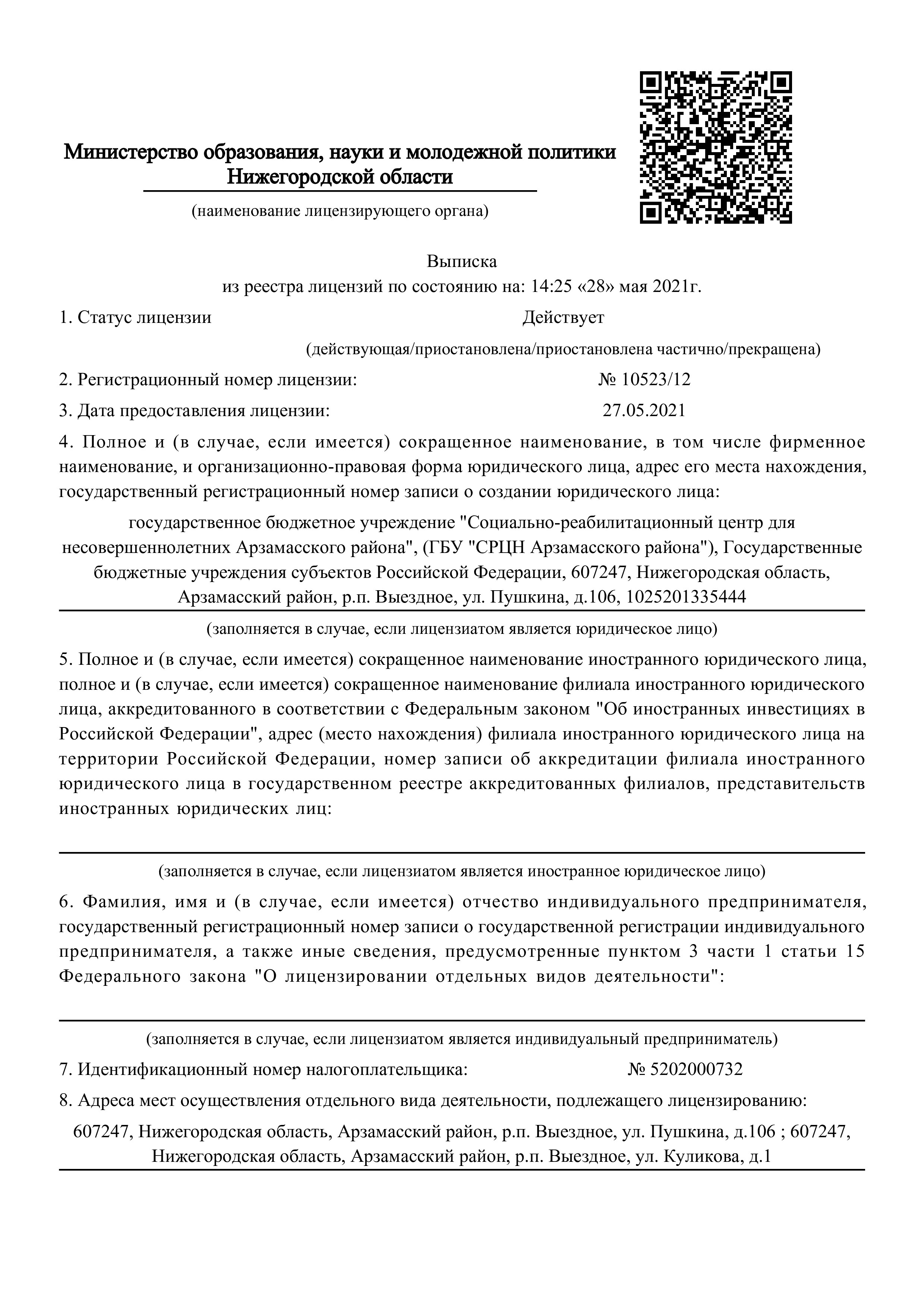 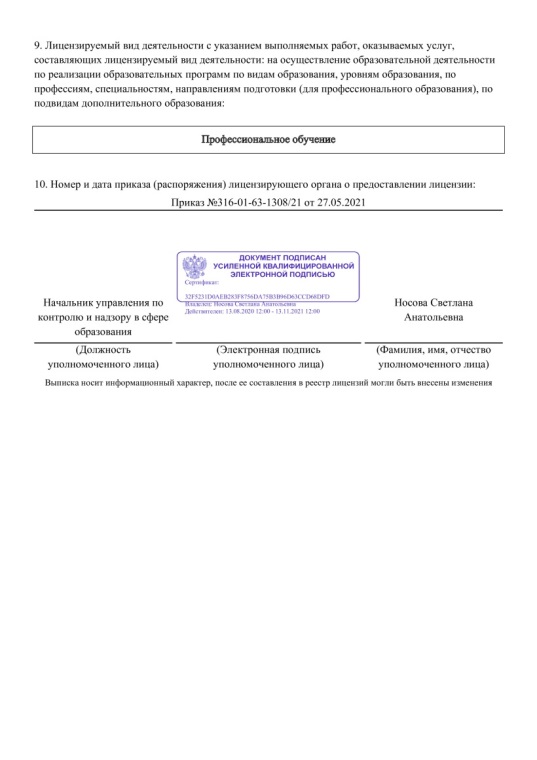 Программы, реализуемые в отделение по профессиональной подготовке несовершеннолетних и приобретению первичных навыков:
Образовательная программа профессиональной подготовки несовершеннолетних по рабочей профессии «Маляр»;
Образовательная программа профессиональной подготовки несовершеннолетних по рабочей профессии «Штукатур»;
Образовательная программа профессиональной подготовки несовершеннолетних по рабочей профессии «Облицовщик-плиточник»;
Образовательная программа профессиональной подготовки несовершеннолетних по рабочей профессии «Швея»;
Образовательная программа профессиональной подготовки несовершеннолетних по рабочей профессии «Парикмахер».
Профилактическая работа с воспитанниками отделения дневного пребывания
Социально-медицинское направление:
Социально-психологическое направление:
Социально-педагогическое направление:
Лечебно-оздоровительная программа «Шаг к здоровью»

 Спортивно-оздоровительная программа «Молодёжный miks»

  Лечебно-оздоровительная гимнастика
«Дыхание – источник жизни»
Комплексная психопрофилактическая программа  «Сталкер»
 Образовательно-профилактическая программа «Волна»
 Социально-психологическая программа «Я-лидер» 
 Психолого-педагогическая программа «Виртуальный мир»
 Социально-реабилитационная программа «Песочная страна»
Социально-реабилитационная программа по прикладному творчеству «Умелая иголочка»
 Социально-реабилитационная программа по парикмахерскому искусству «Волшебный мир красоты»
 Социально-профилактическая программа «Ты - лучше»
Диагностическое обследование подростков
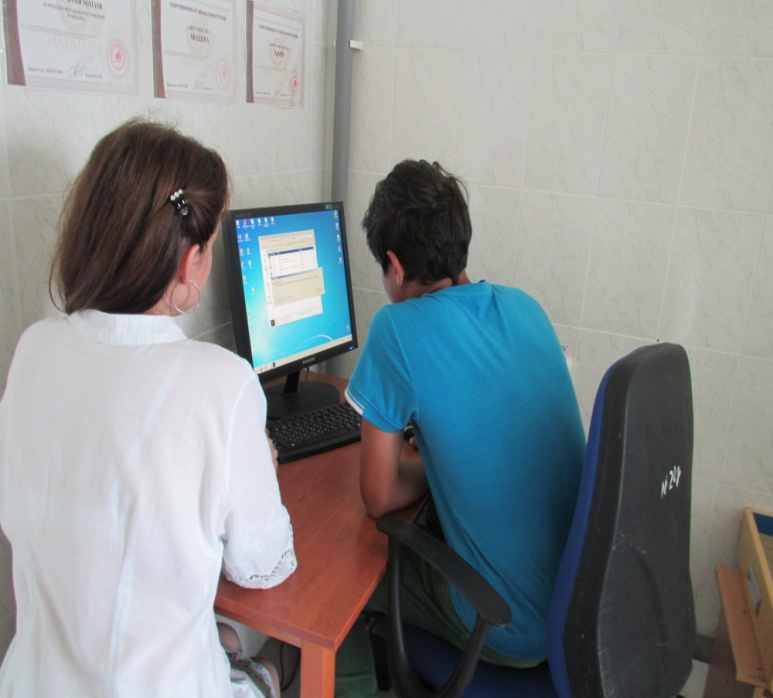 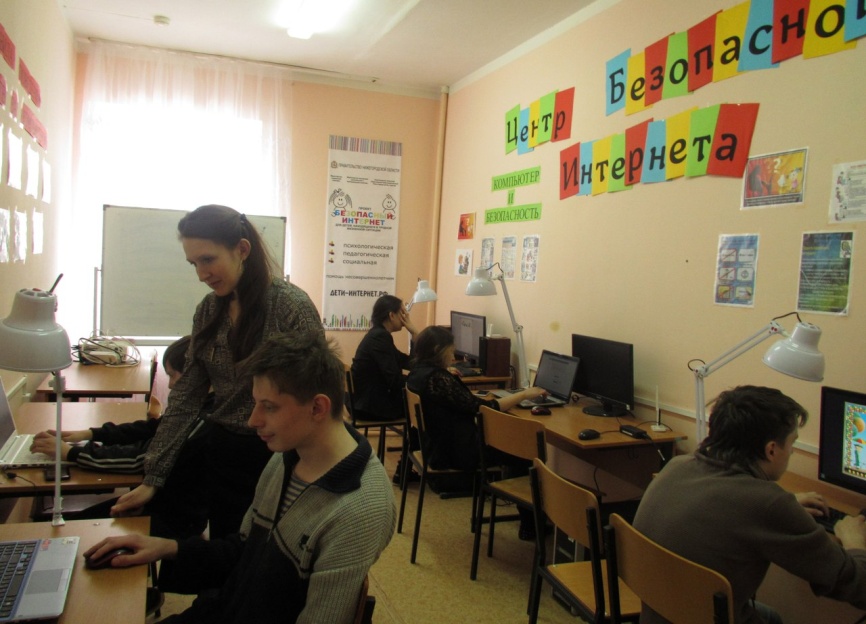 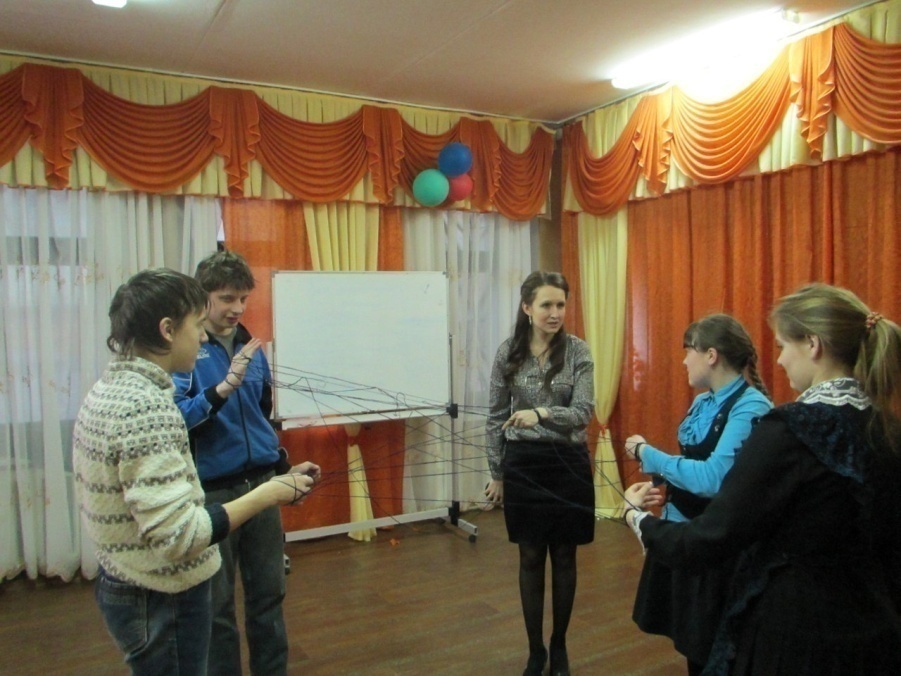 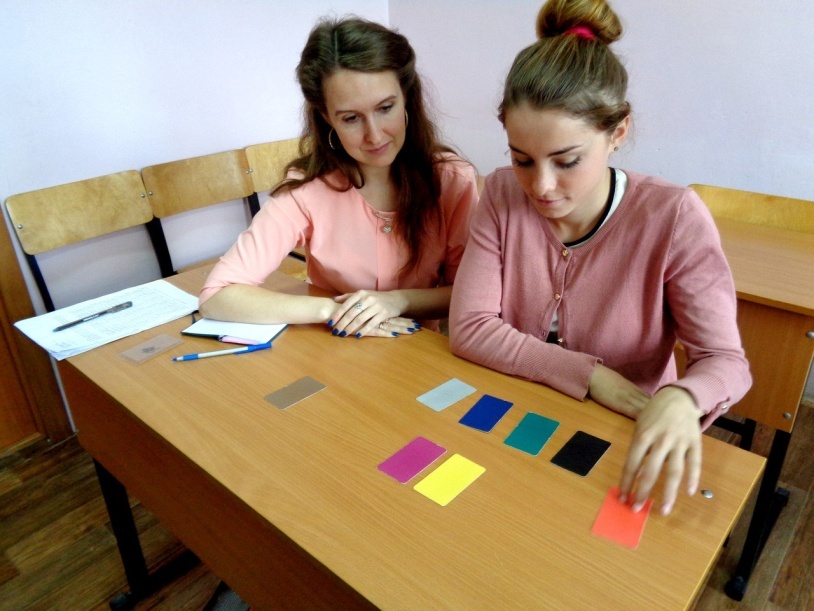 Занятия в комнате психологической разгрузки
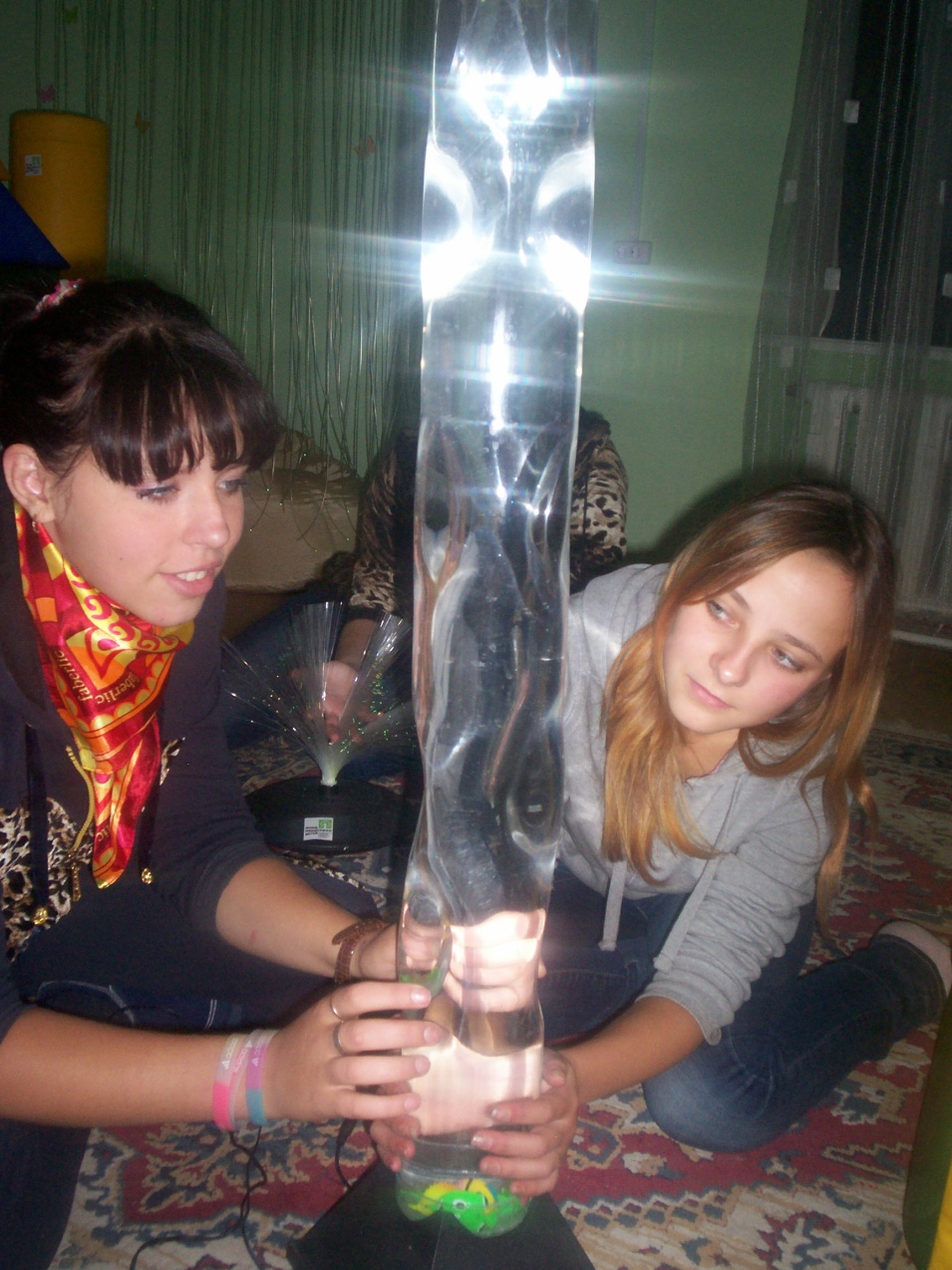 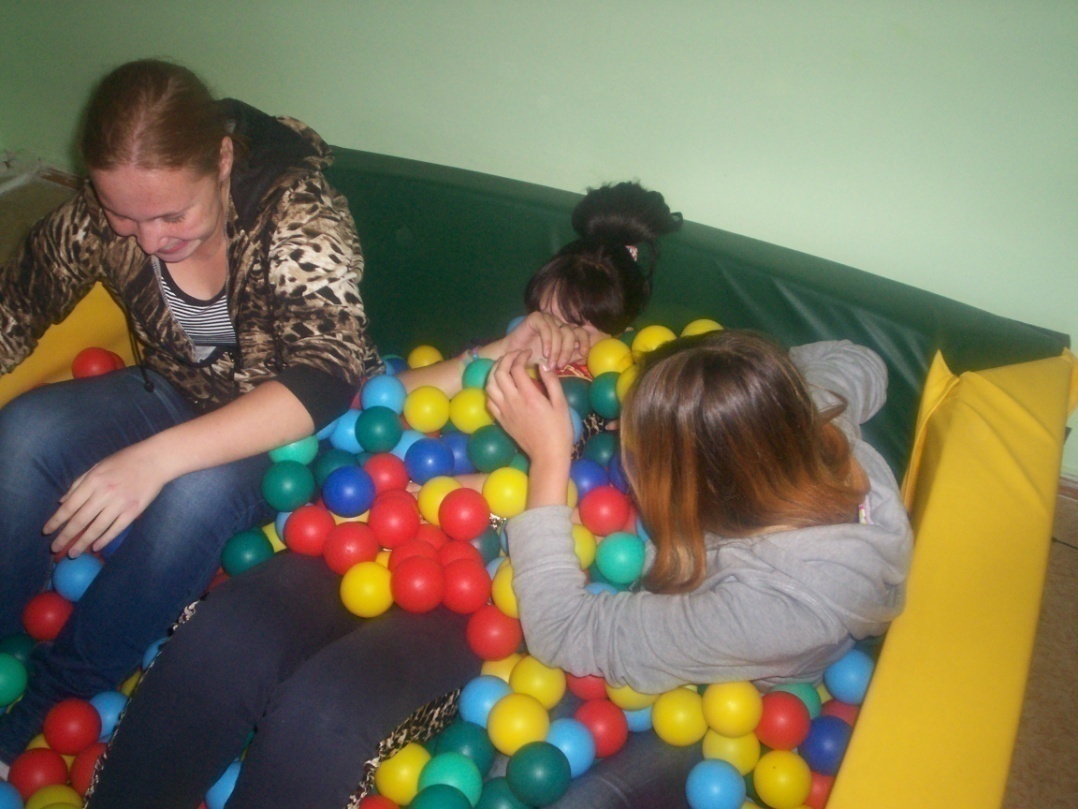 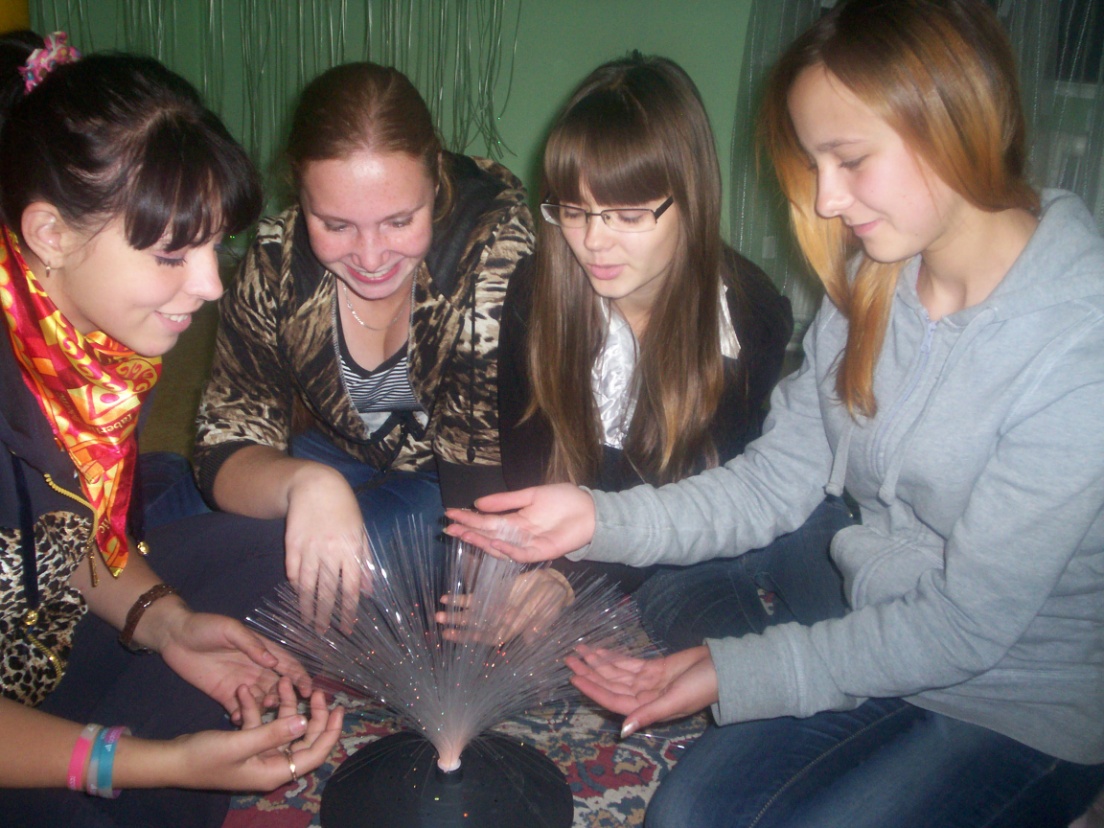 Календарно-тематические мероприятия с воспитанниками
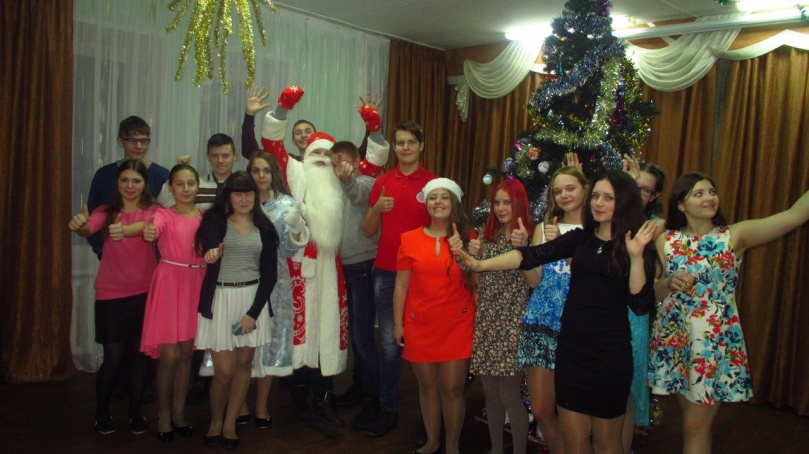 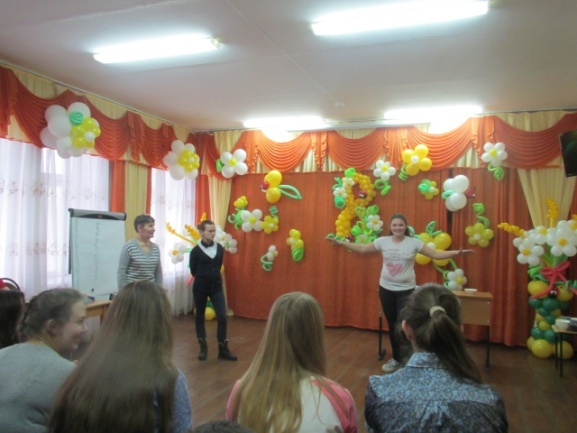 Спортивно-оздоровительные мероприятия
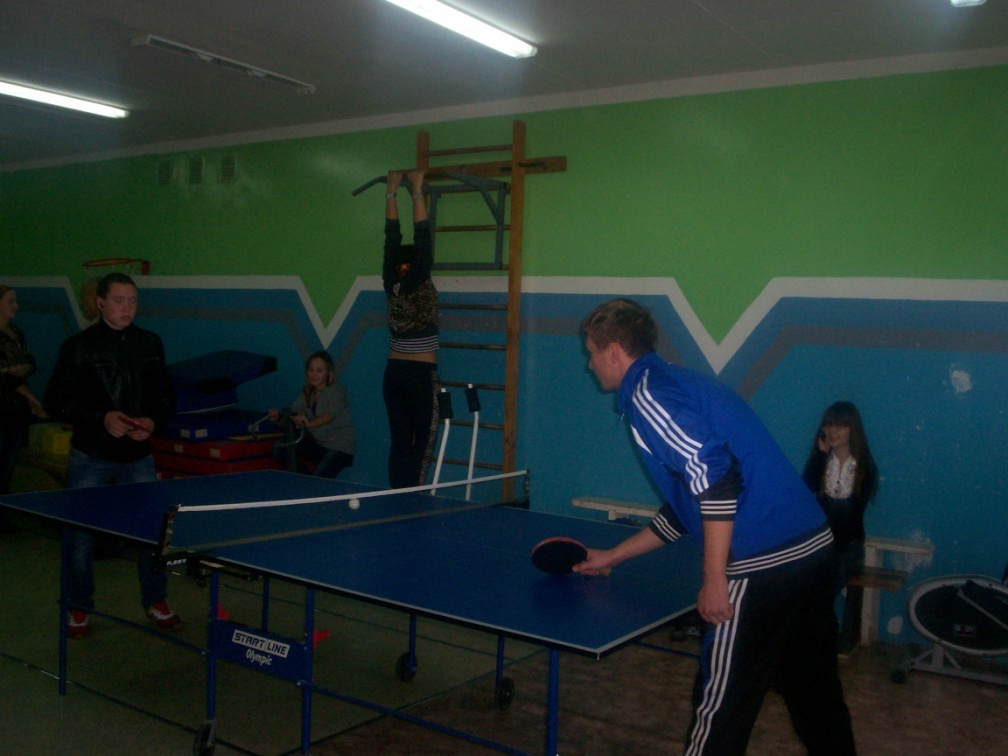 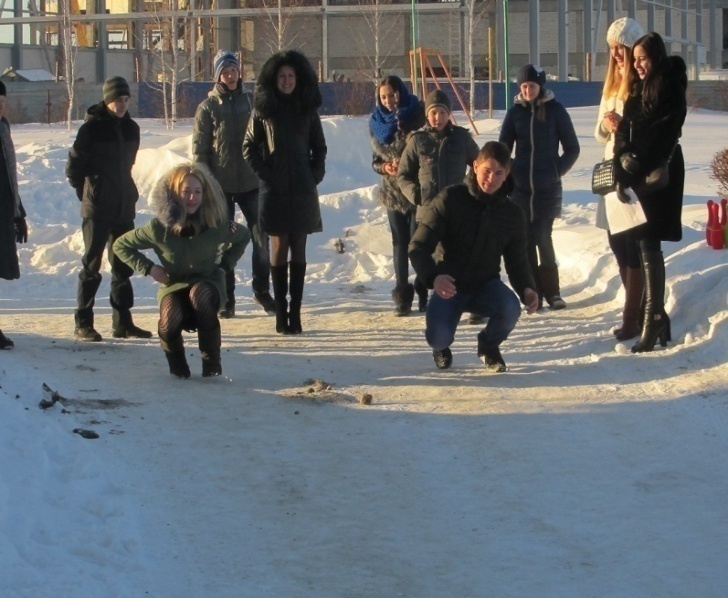 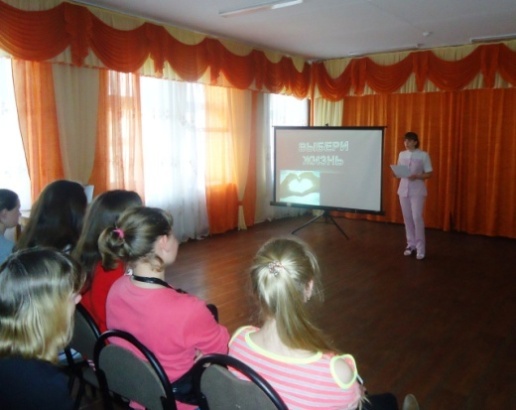 Участие воспитанников в мероприятиях
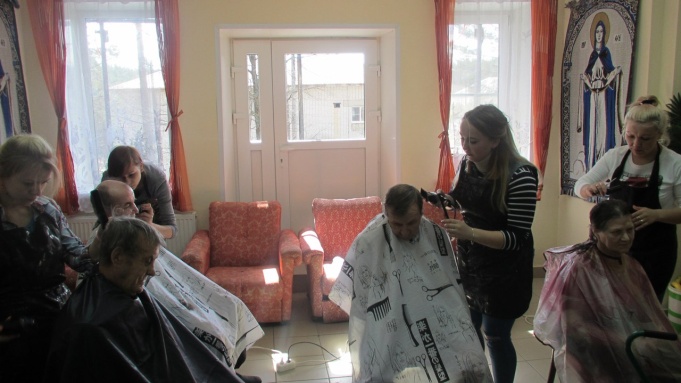 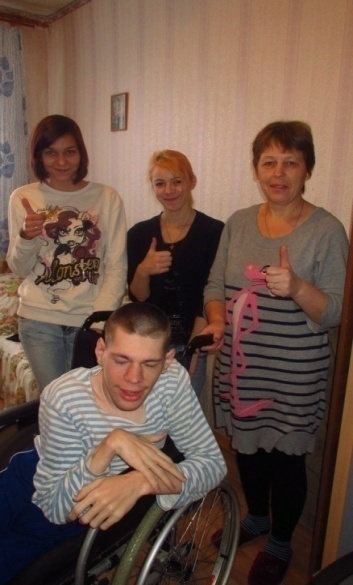 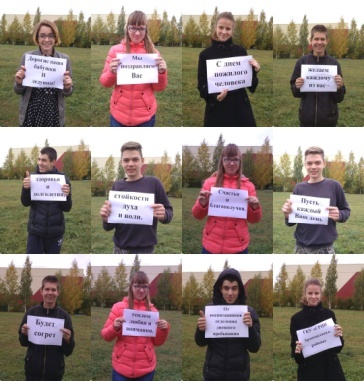 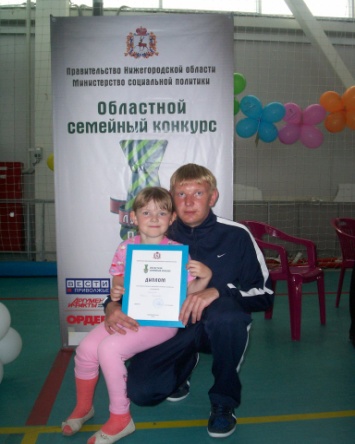 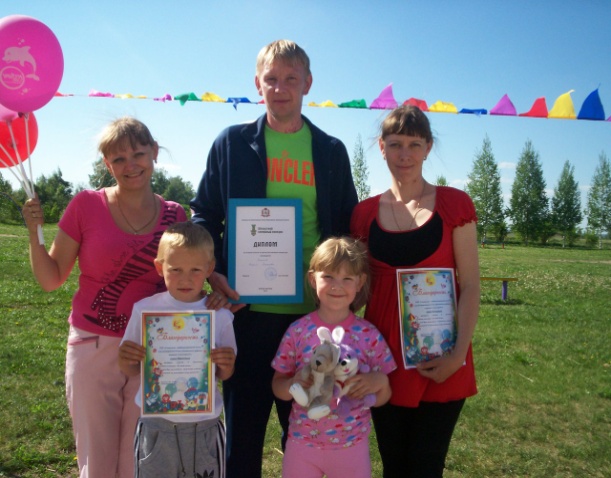 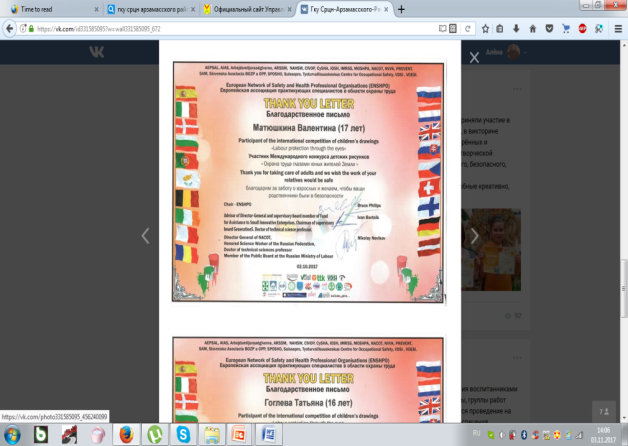 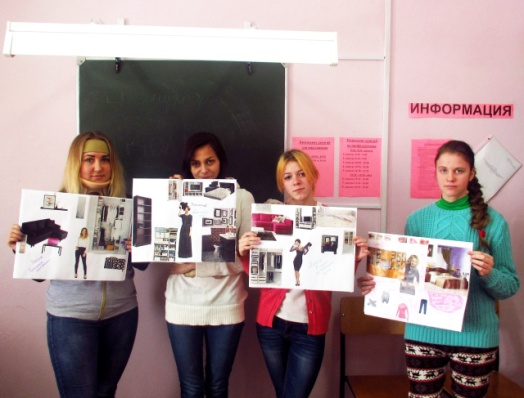 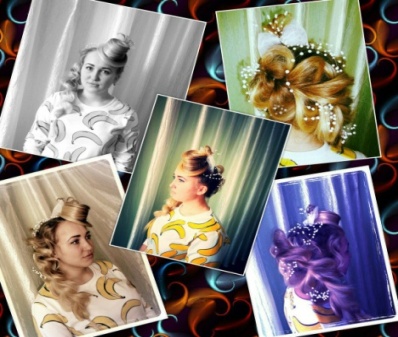 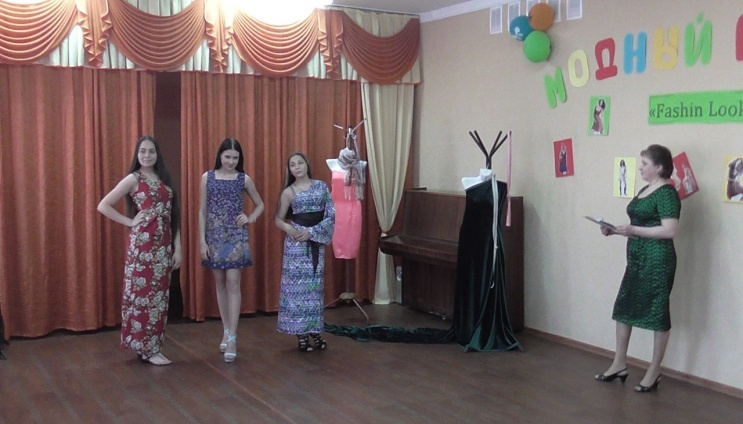 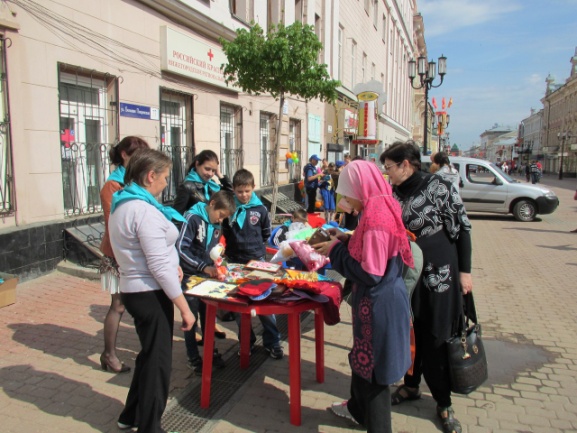 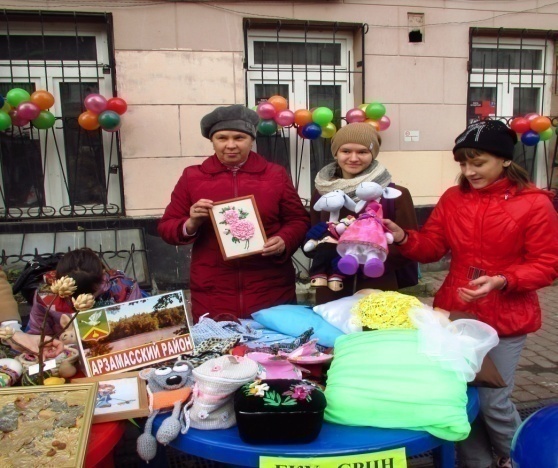 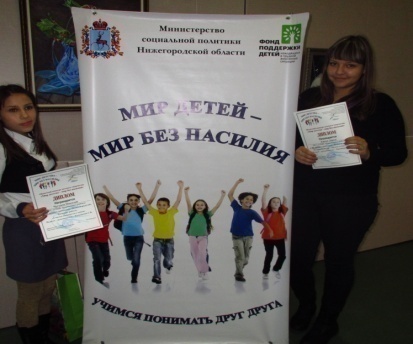 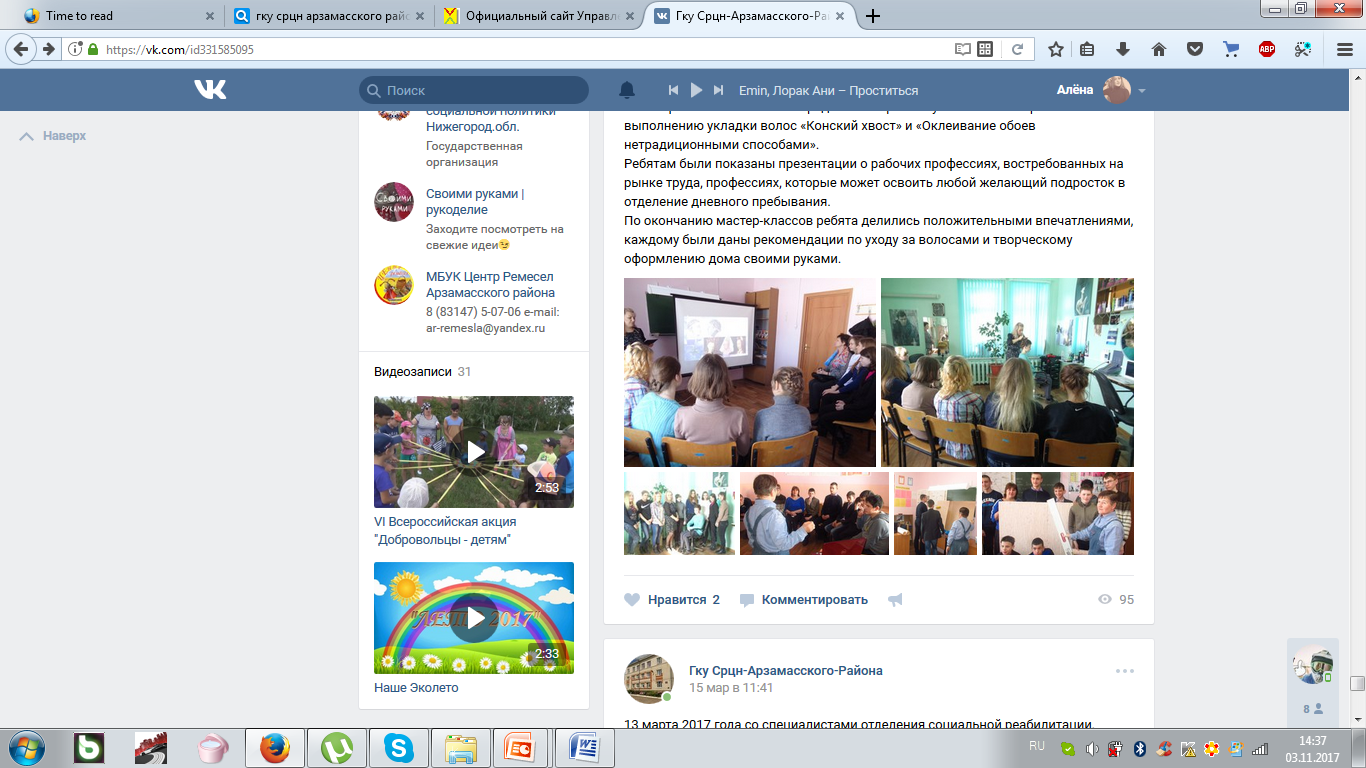 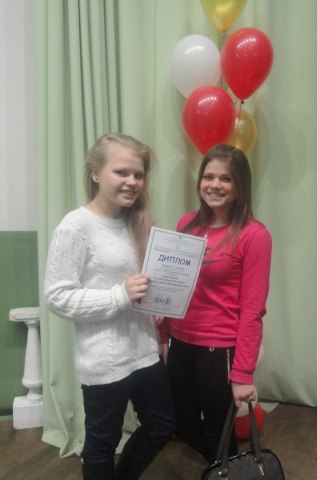 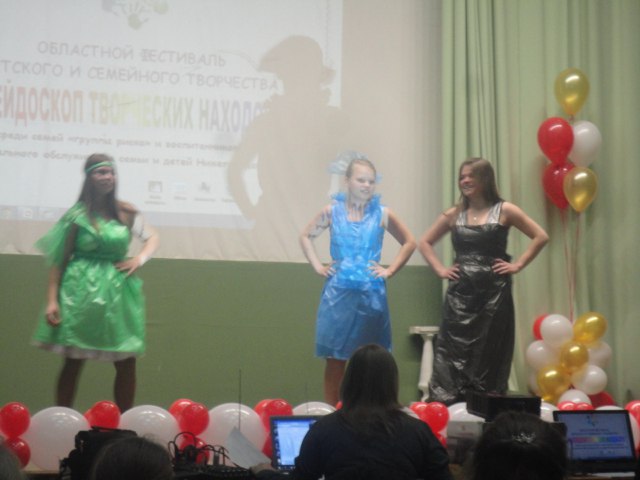 Формы профилактической работы с несовершеннолетними
Социальные партнёры